Les torseurs : explications
1
Plan
Rappel : produit vectoriel
Préambule : champ de vecteurs
Définition d’un torseur/propriétés/éléments constitutifs
Définition
Illustration et explication
L’axe central
Equiprojectivité
Les deux invariants d’un torseur
Représentation et manipulation pratique d’un torseur : les éléments de réduction
Opération sur les torseurs : Somme, produit externe, produit interne
Les trois torseurs particuliers
2
Rappel : produit vectoriel
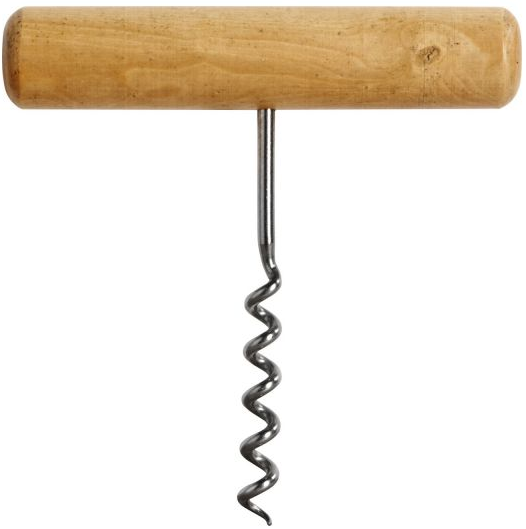 3
Préambule : quelques champ de vecteurs de différents types
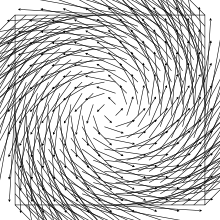 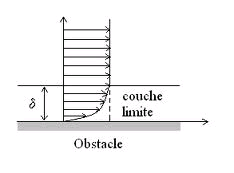 Vitesses des points d’un solide (torseur)
Vecteurs champ magnétique
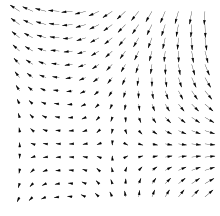 Vitesses des points d’un fluide dans une conduite
Vitesses des points d’un fluide à l’approche d’un obstacle (pile de pont)
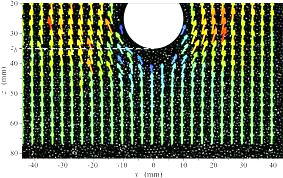 4
Définition d’un torseur
5
ILLUSTRATION D’UN TORSEUR
6
Illustration d’un torseur
Commençons par la résultante : constante en tous points de l’espace
7
Illustration d’un torseur
Plaçons maintenant les moments.
Cela est un peu plus délicat.
8
Pour déterminer le moment en un autre point, il suffit d’appliquer :
9
Illustration d’un torseur : le champ de moments
Plaçons arbitrairement le 1er moment et le 1er point
10
Enlevons les traits de construction
11
Construisons les moments aux points
« de l’autre coté » de A1...

12
Conclusions
13
Et pour les autres points de l’espace ? Ceux qui ne sont pas sur la droite(CA1)…
14

15
Un torseur c’est un enchevêtrement infini de vecteurs.Souvent on oublie cette réalité.En effet, nous verrons que finalement la formalisation d’un torseur et les calculs sont simples, et font oublier le champ de vecteurs !..En Pratique on ne représente qu’un seul vecteur résultante.
16
Les éléments centraux d’un torseur
Point central
Axe central
Moment central

On ne donne pas les démonstrations. Ce n’est pas l’objectif de ce diaporama qui n’est pas un cours.
Les résultats donnés ci-dessous sont visibles lors de la construction précédente.
17
1. Point central d’un torseur {T}

2. Axe central d’un torseur {T}
Définition : L’axe central  d’un torseur {T} est le lieu géométrique des points centraux. On montre que les points centraux sont alignés sur une droite : .
3. Moment central d’un torseur {T}
18
Comment déterminer l’axe central d’un torseur ?
19
Equiprojectivité des vecteurs moments d’un torseur {T}
20
Equiprojectivité… des vecteurs moments d’un torseur {T}


21
Equiprojectivité… des vecteurs moments d’un torseur {T}
Un point de vue plus global : regardons le champ de moment dans son ensemble.
22
23
Conclusion : Equivalence Equiprojectivité/Antisymétrie
24
Le deux invariants d’un torseur {T}
25
Que représente l’invariant scalaire du torseur {T} ?
Réponse : vous l’avez vu lors de la construction graphique du torseur… si si !
26
Observons la projection des moments sur l’axe central.

27
Notation,Représentation,Manipulation pratique d’un torseur…LES ELEMENTS DE REDUCTION D’UN TORSEUR
28
Problème posé
Nous savons maintenant ce qu’est un torseur
Mais…

Comment le manipuler mathématiquement ?
Qu’est ce qui différencie de manière pragmatique un torseur {T1} d’un autre torseur {T2} ?

Réponse : vous l’avez entrevu précédemment !..
29
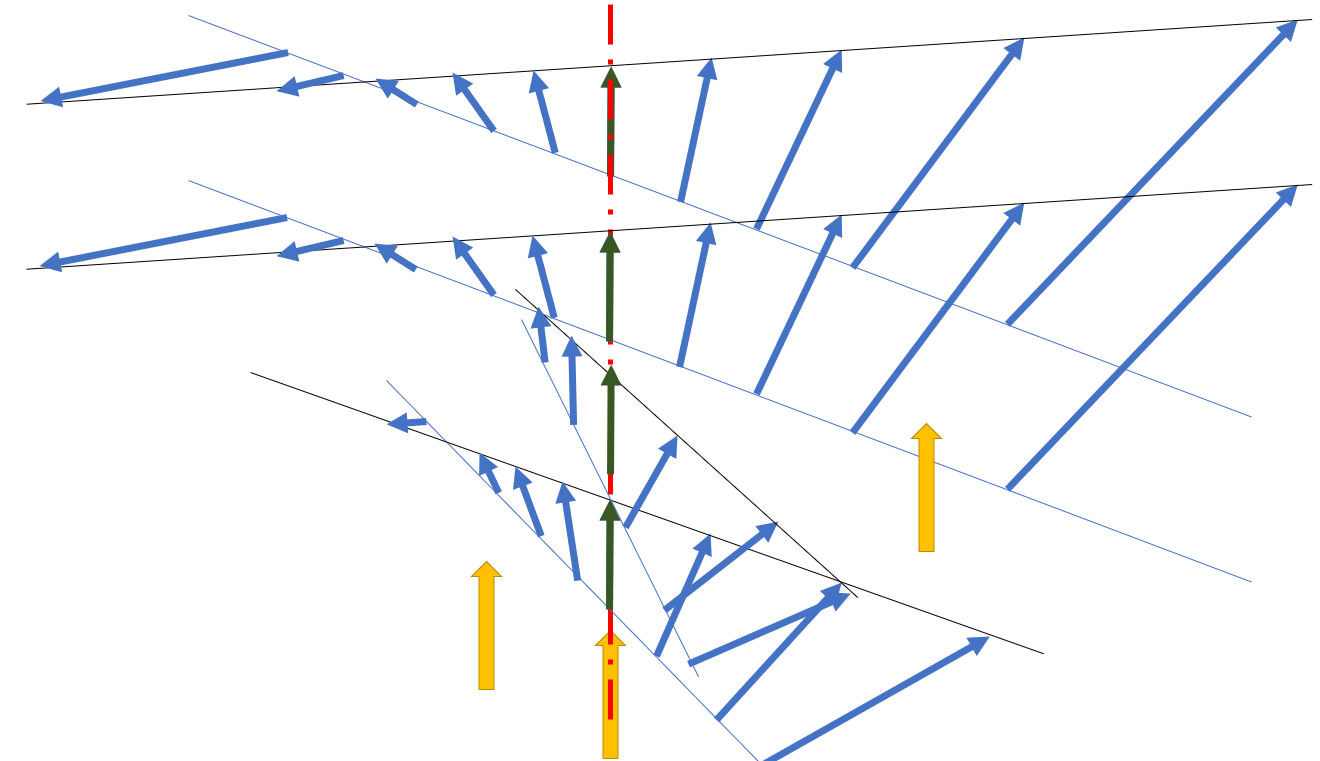 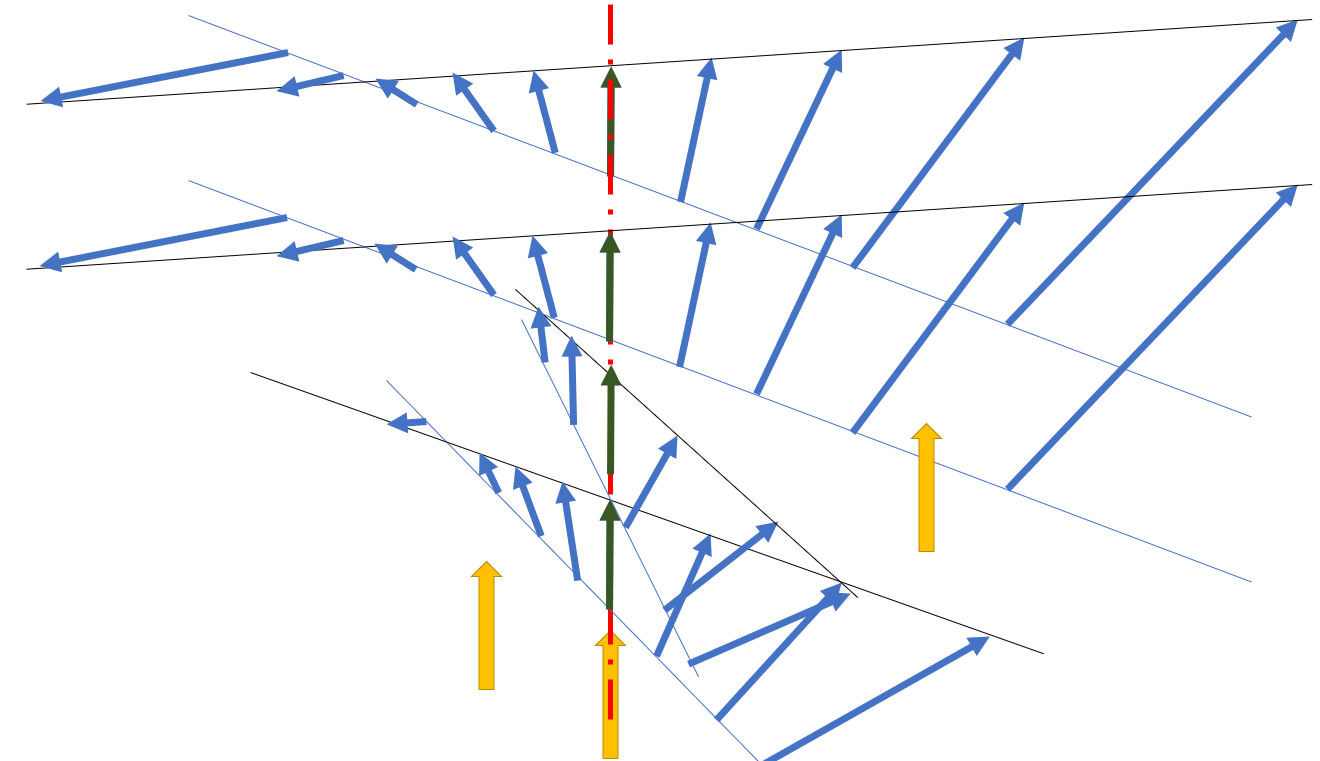 x
30
Les éléments de réduction d’un torseur
31
ON NOTE :
Torseur {T}
Ce signe « = » 
  signifie dans ce contexte particulier « est représenté par »
ou bien
« est réduit en »
Point choisi pour réduire le torseur {T}
32
Une infinité de réductions possibles…
Le torseur {T}
Choix
Est représenté par
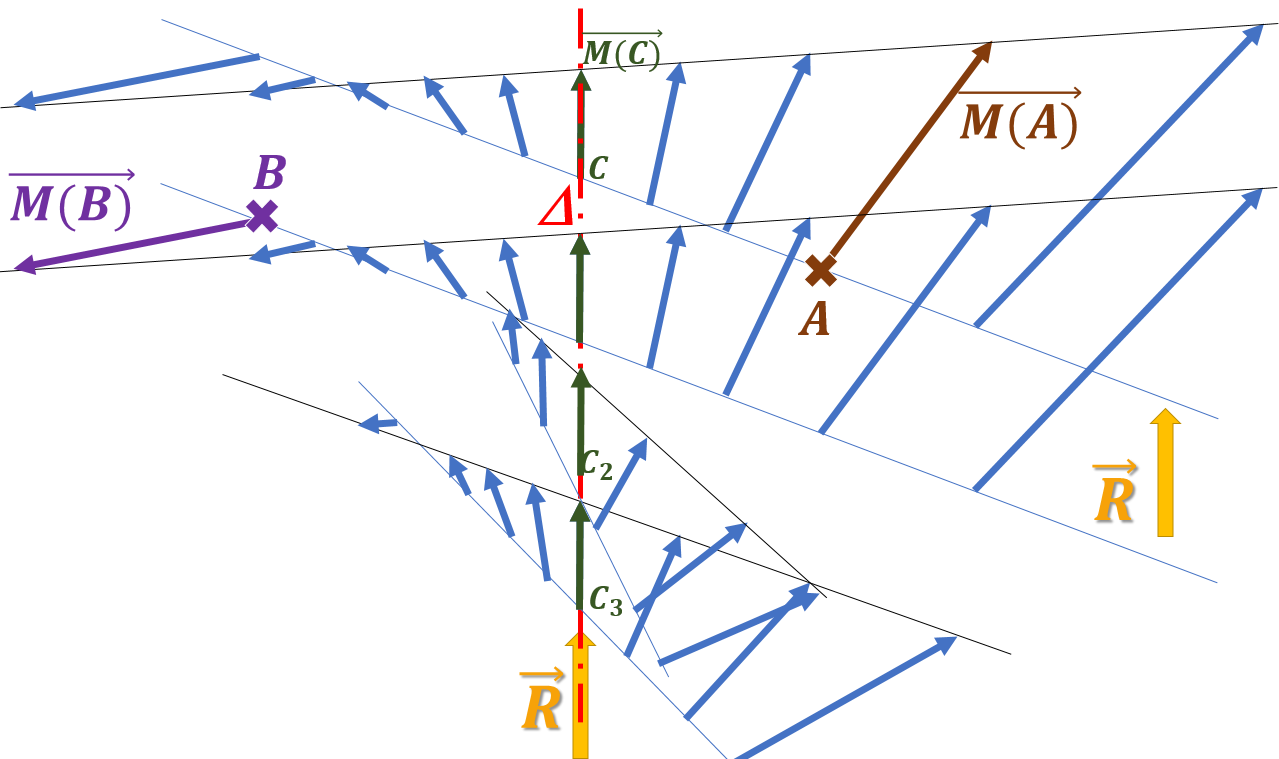 =
A
Est représenté par
=
B
33
Ainsi un torseur {T} peut être réduit en des éléments différents :
C’est le même torseur {T} mais réduit en deux points différents.
La résultante est identique quel que soit le point de réduction. Seul le moment change. Normal, le champ de résultante est constant par définition !!
En pratique, on travaille toujours avec les éléments de réduction ; à tel point que des abus de langage apparaissent…
34
Abus de langage sur les éléments de réduction.
35
Abus de langage sur les éléments de réduction.
36
Abus de langage sur les éléments de réduction.
37
Opérations sur les torseurs
Somme
 Produit externe
 Produit interne
38
Somme des torseurs
La question qui se pose est double :

La somme de 2 torseurs donne-t-elle un torseur ?
 Si oui  : « les éléments de réduction de la somme sont-ils la somme des éléments de réduction » ?
39
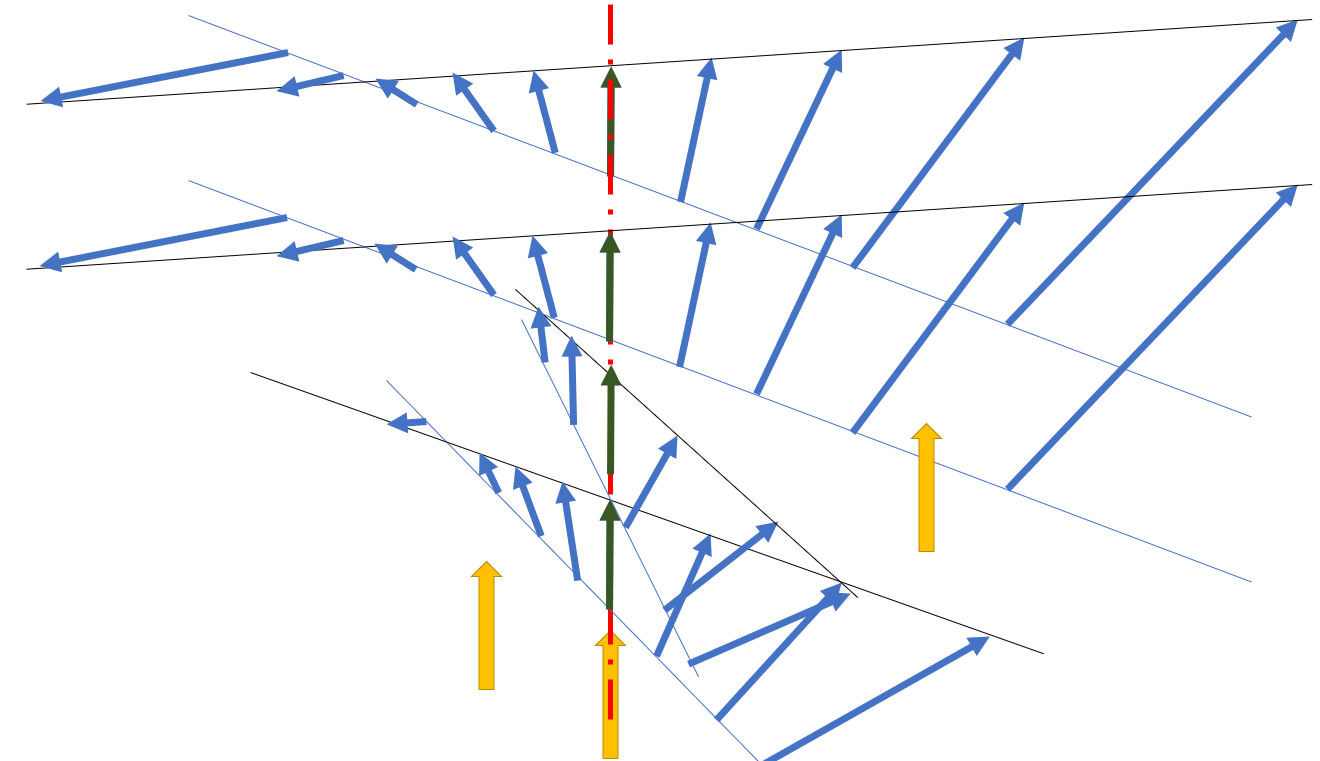 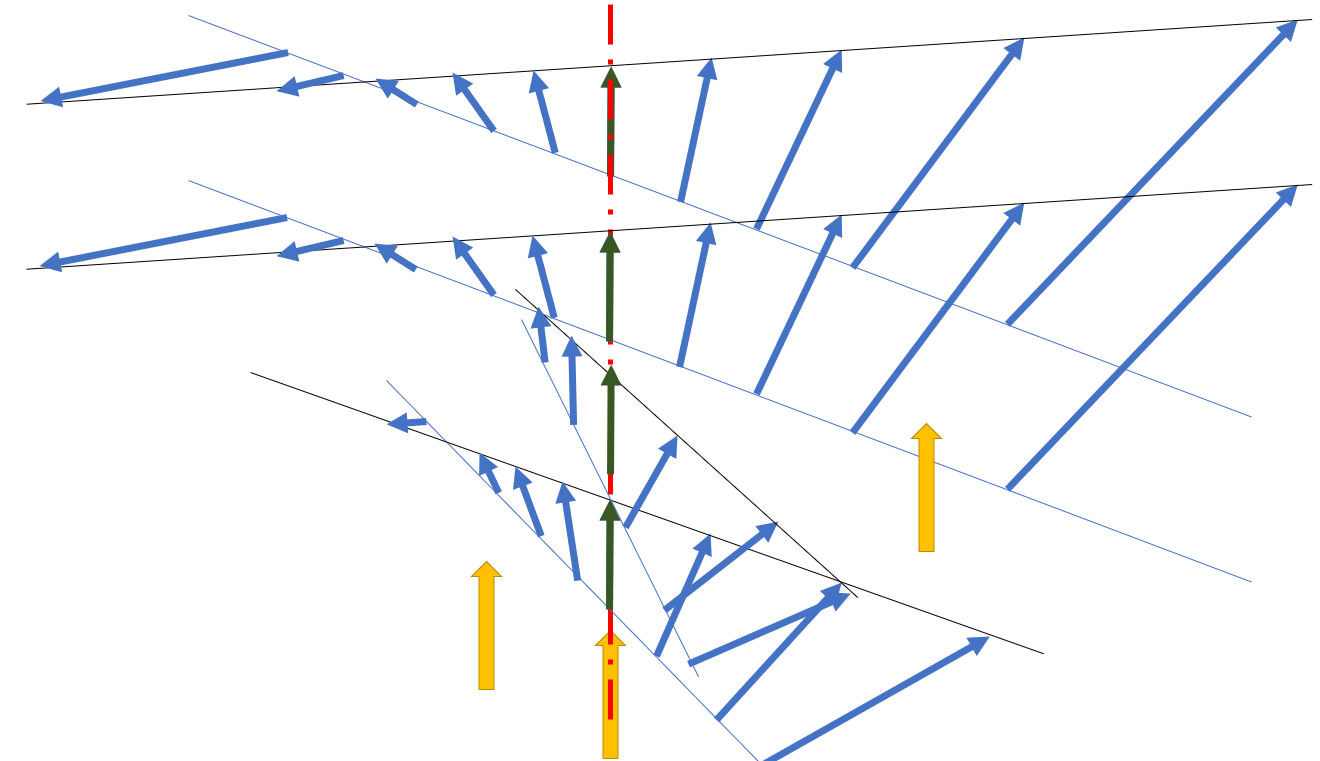 x
40
41
Conclusion
42
Multiplication d’un torseur par un réel
Produit de deux torseurs = comoment de 2 torseurs
43
Changeons de point de réduction : transportons les moments de A en B.
44
Les 3 torseurs particuliers
Le torseur nul
Le torseur couple
Le torseur glisseur
45
Le torseur nul
46
Le torseur couple
47
Le torseur glisseur
48
Torseur glisseur

49
FIN
50